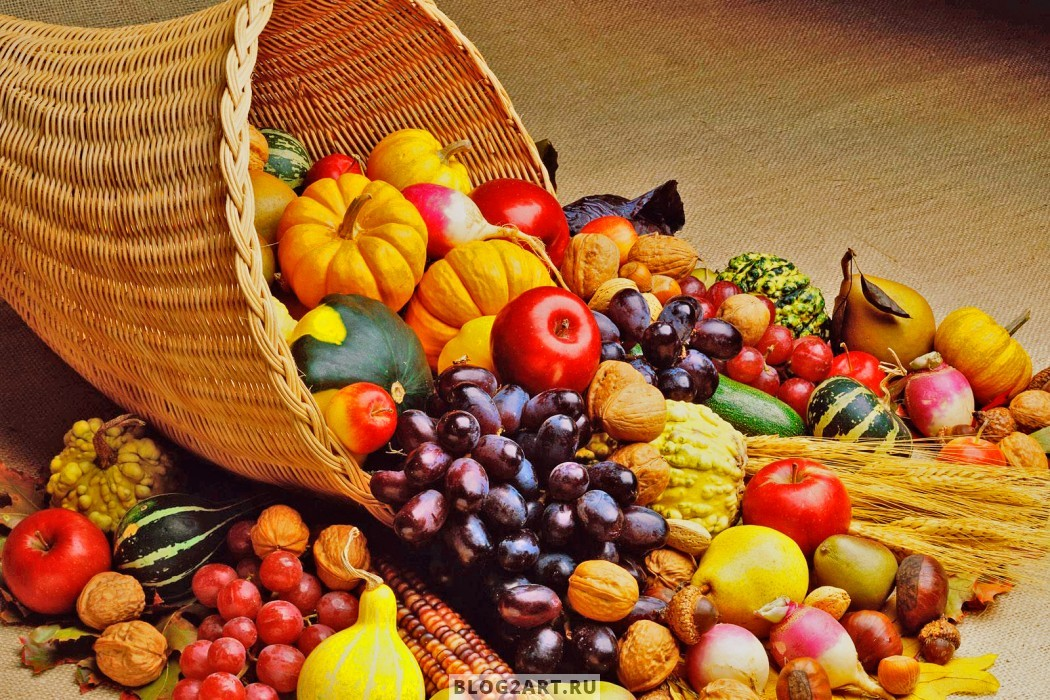 Тема: Диетические и лечебные свойства овощей.
Цель: Ознакомить с историей каждого из овощей, с лечебными свойствами и воспитывать экологическую культуру.
Один из наиболее важных витаминов. Поддерживает сердечно­сосудистую систему. Тормозит развитие атеросклероза. Повышает сопротивление к гриппу-повышает иммунитет. Содержится в: луке,моркови,томатах,свекле,огурцах и тыквенных.
Играет важную роль в организме в отличие от некоторых витаминов он не запасается организмом, а потому необходимо постоянно употреблять продукты, в которых есть этот витамин. Улучшает нервную систему, сердечно-сосудистую систему и оказывает влияние на кислотность желудка.
Содержится в томатах, бобовых, в цветной капусте, перце.
Необходим для нормальной работы желудка, печени. Улучшает зрение.Содержится щавель, цветная капуста, бобовые.
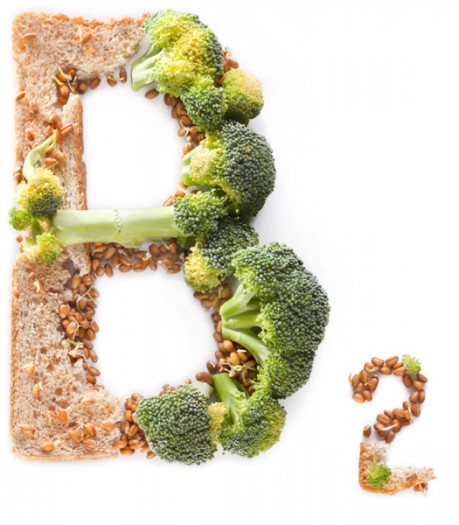 Его недостаток вызывает авитаминоз, снижает аппетит, слабость, тошнота и привозит к заболеваниям желудочно - кишечного тракта: применяют его при диабете. Содержится: томат, морковь, репа, цветная капуста.
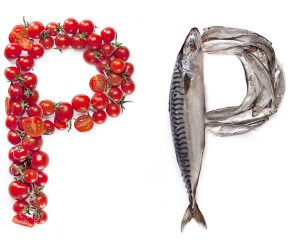 Оказывают желчегонное действие, улучшает кислотность желудка. Его недостаток приводит к возникновение кожных заболеваний. Содержится: заболевание губ, языка, глаз.
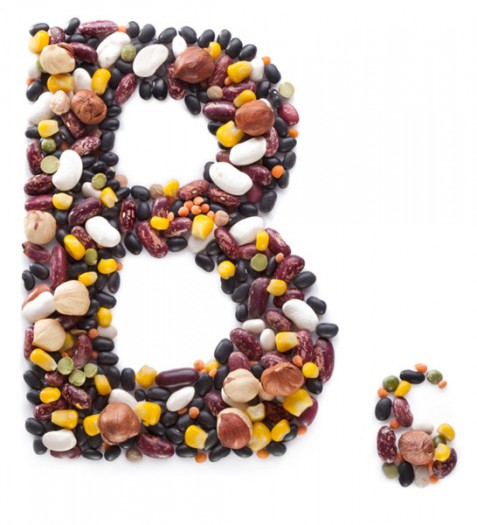 Каротин растениях представлен каротином, а другие формы в продуктах животного прохождение эффективно влияет на печень и зрение, рост.Содержится в томатах, морковь, перца, луке, тыкве.
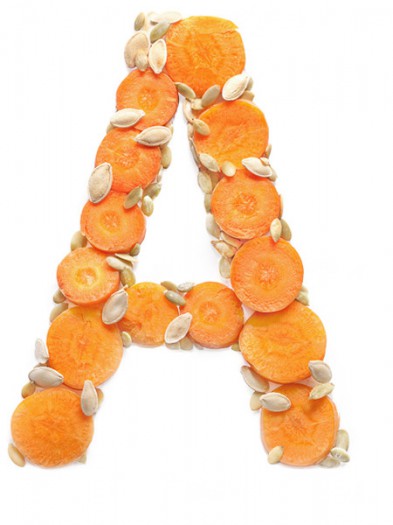 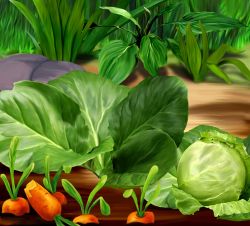 Капуста - свежем соком поласкают рот, при болезни дыхательных путей. Полезена при гастритах и язвах. Выводят холестерин, шлаки.
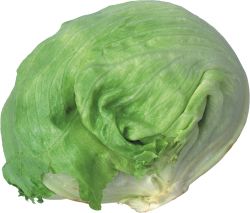 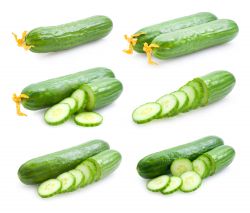 Огурец - не очень богат витаминами, но имеет диетическое значение, оказывает желчегонные и мочегонные действие.
Томат - томатный сок ценное диетическое производство. Его рекомендуют при сердечных заболеваниях, язв и гастритах.
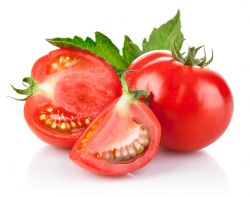 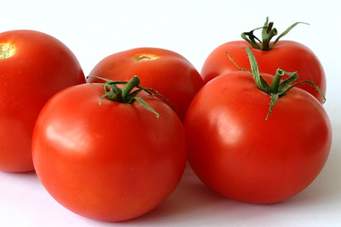 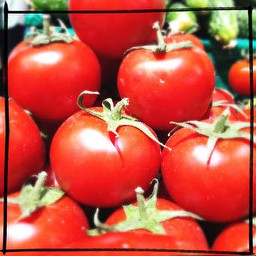 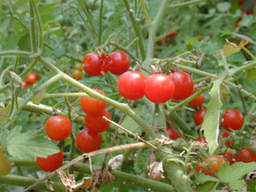 Морковь - один ценнейших овощей. Салаты улучшают деятельность сердечно - сосудистой системы, пищеварение, зрение.
Мочегонная средство для детей. Заживляют раны язв.
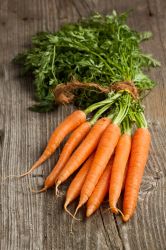 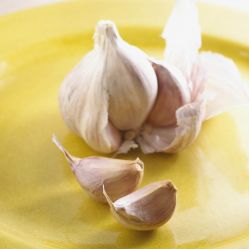 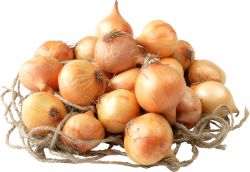 Чеснок, лук - глисточное средство. Лечение зубов и кожных заболеваний.
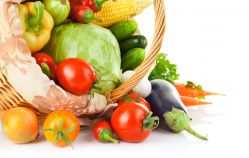 Вот закончилось наше путешествие в мир овощей